Kineziologie
Jaro 2025
Mgr. Sabina Bartošová
Organizační informace – prezenční studenti
Omluvenky – IS (studijní oddělení)
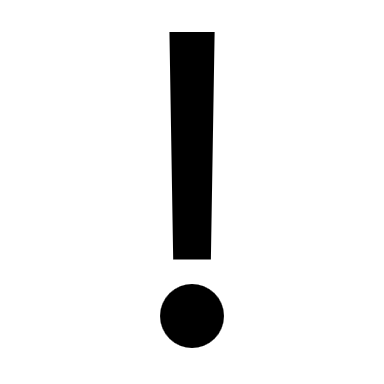 Opakované pozdní příchody = absence
Pozdní příchod více než 10 minut  = absence
2
Organizační informace – kombinované studium
Omluvenky – IS (studijní oddělení)
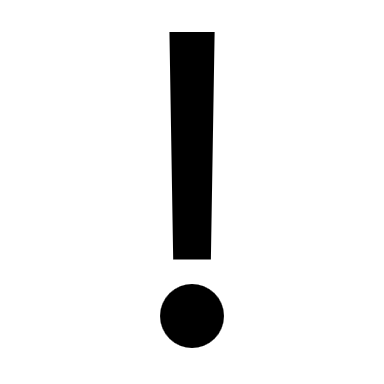 Opakované pozdní příchody = absence
Pozdní příchod více než 10 minut  = absence
3
Rozpis seminářů
1. týden: úvod + kineziologický rozbor 
2. týden: anamnéza 
3. týden: pojivové tkáně
4. týden: řízení pohybu 
5. týden: TEST 1 PO -17.3.,ÚT 18.3.  (+ ev. dodělat řízení pohybu)
6. týden: horní končetina 
7. týden: horní končetina, dolní končetina
8. týden: dolní končetina 
9. týden: TEST 2 PO  14.4, ÚT 15.4.(+ stoj na 1 DK)
10. týden: Trup + HSSp
11. týden: Chůze + ev. dodělat trup 
12. týden: Hypermobilita 
13. týden: Závěrečný test (1. termín)
4
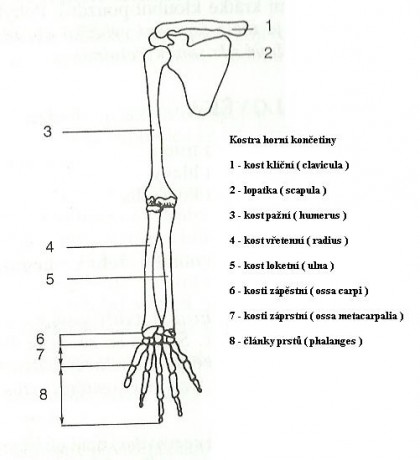 A
2. Definujte, co je to motorická jednotka a uveďte příklad malé motorické jednotky. 
3. Popište funkci mozečku v řízení pohybu.
B
C
D
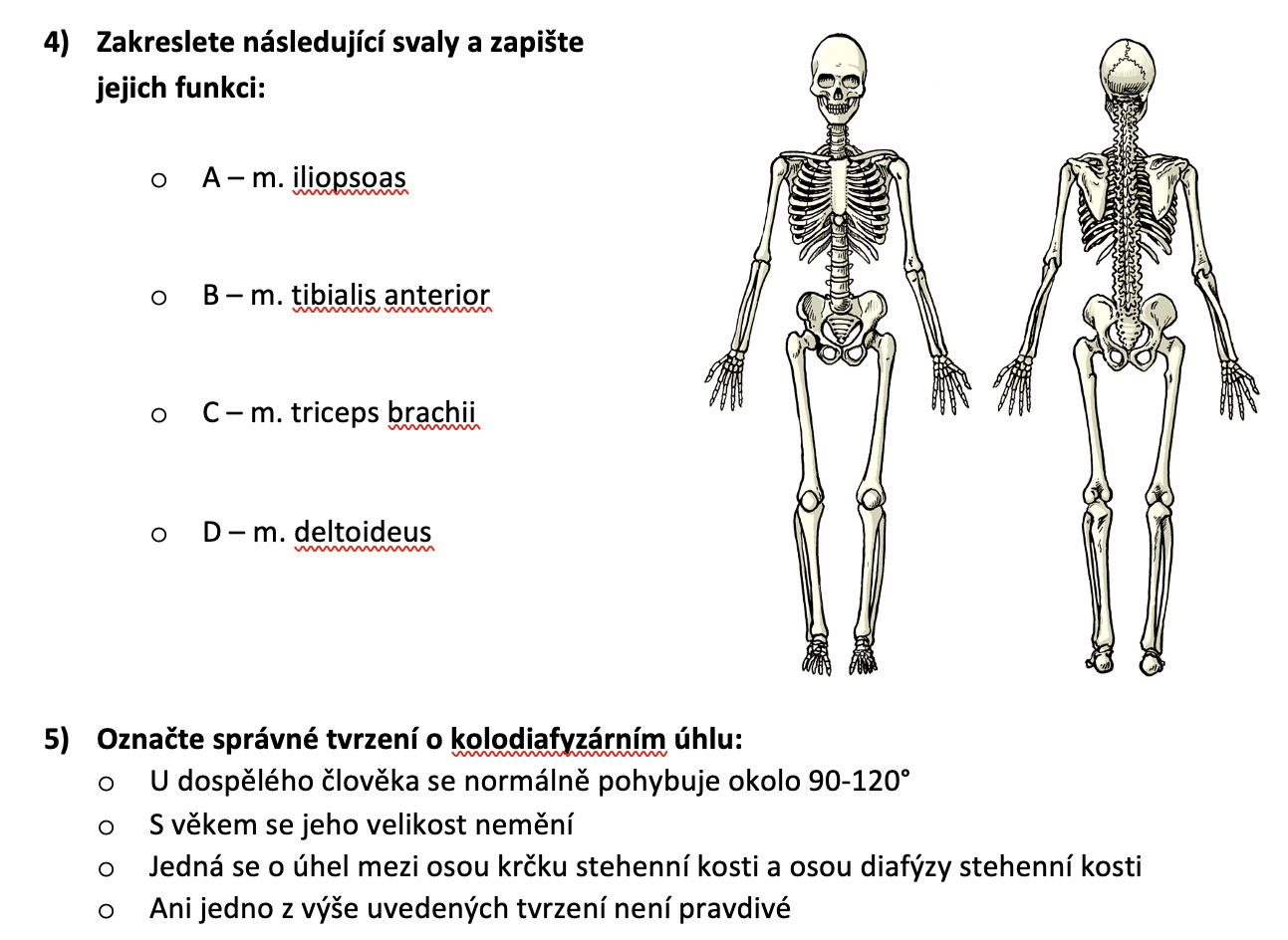 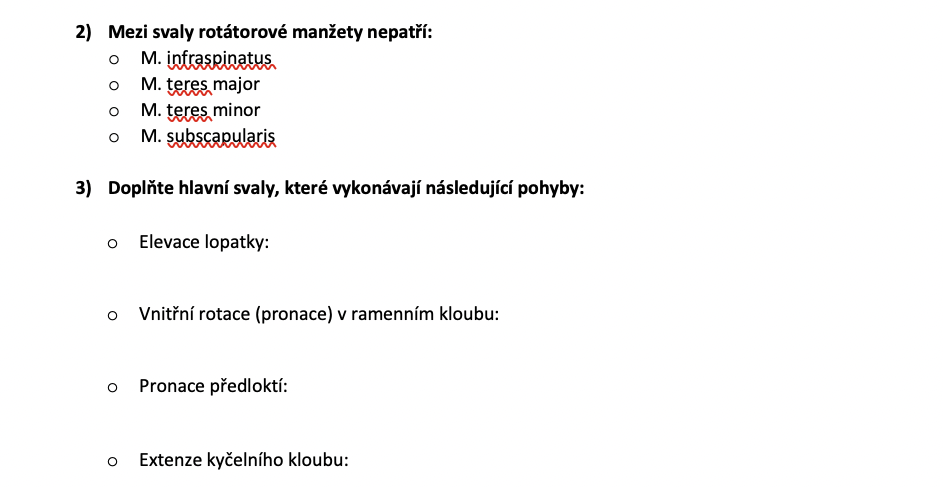 Ukázka testů
5
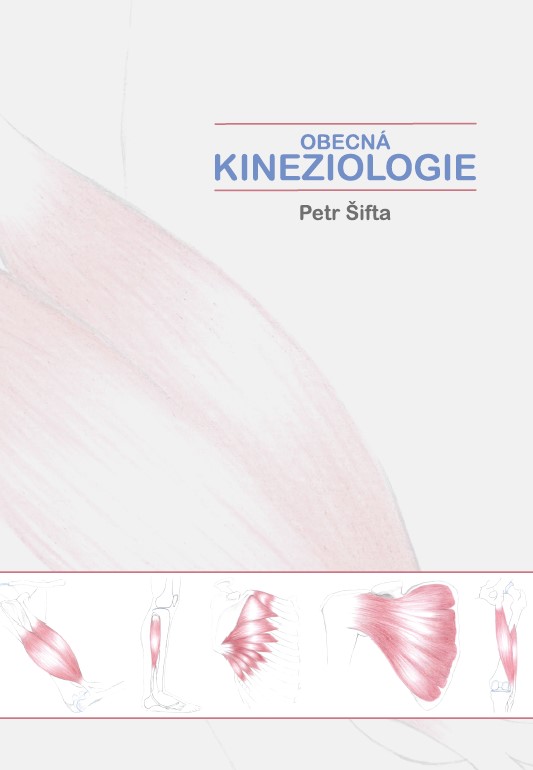 Studijní materiály:
Prezentace – IS MU
E-learning: https://is.muni.cz/do/1451/e-learning/kineziologie/elportal/index.html
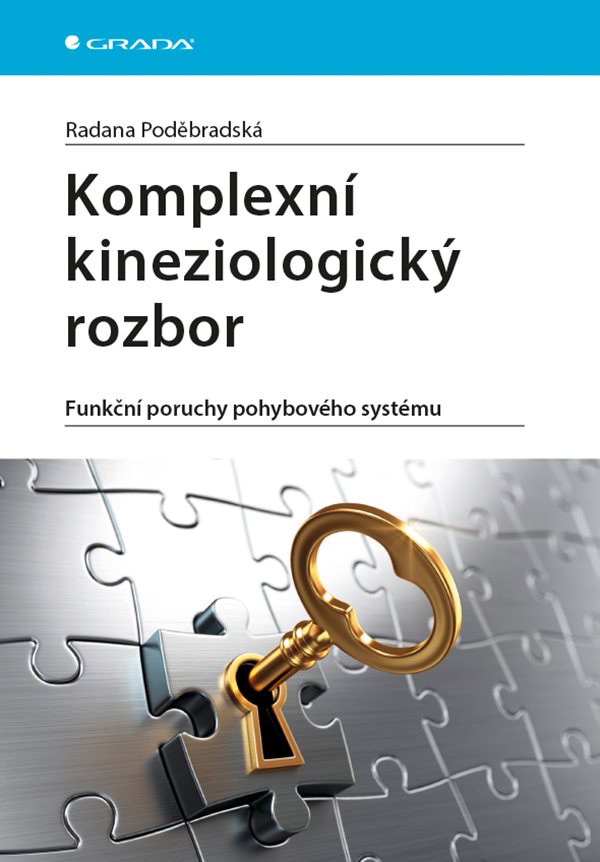 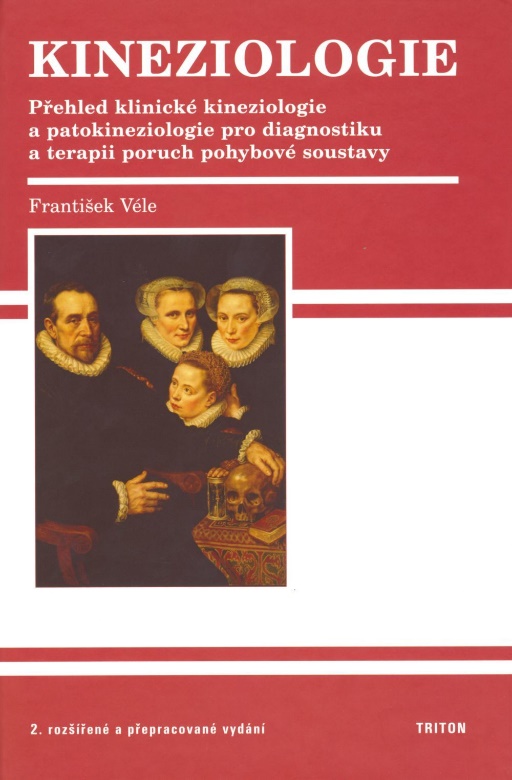 https://www.megaknihy.cz/alternativni-lecba/92622-kineziologie-prehled-klinicke-kineziologie.html
https://www.grada.cz/komplexni-kineziologicky-rozbor-9940/?utm_medium=affiliate&utm_source=4217696&utm_campaign=CJ_3181608&utm_content=Redirect+link+%2F+Deeplink+CZ&cjevent=7ce4b7b1a85a11ed82f178220a18b8fc&cjdata=MXxZfDB8WXww
https://www.grada.cz/komplexni-kineziologicky-rozbor-9940/?utm_medium=affiliate&utm_source=4217696&utm_campaign=CJ_3181608&utm_content=Redirect+link+%2F+Deeplink+CZ&cjevent=7ce4b7b1a85a11ed82f178220a18b8fc&cjdata=MXxZfDB8WXww
6
Kineziologie – úvodní terminologie
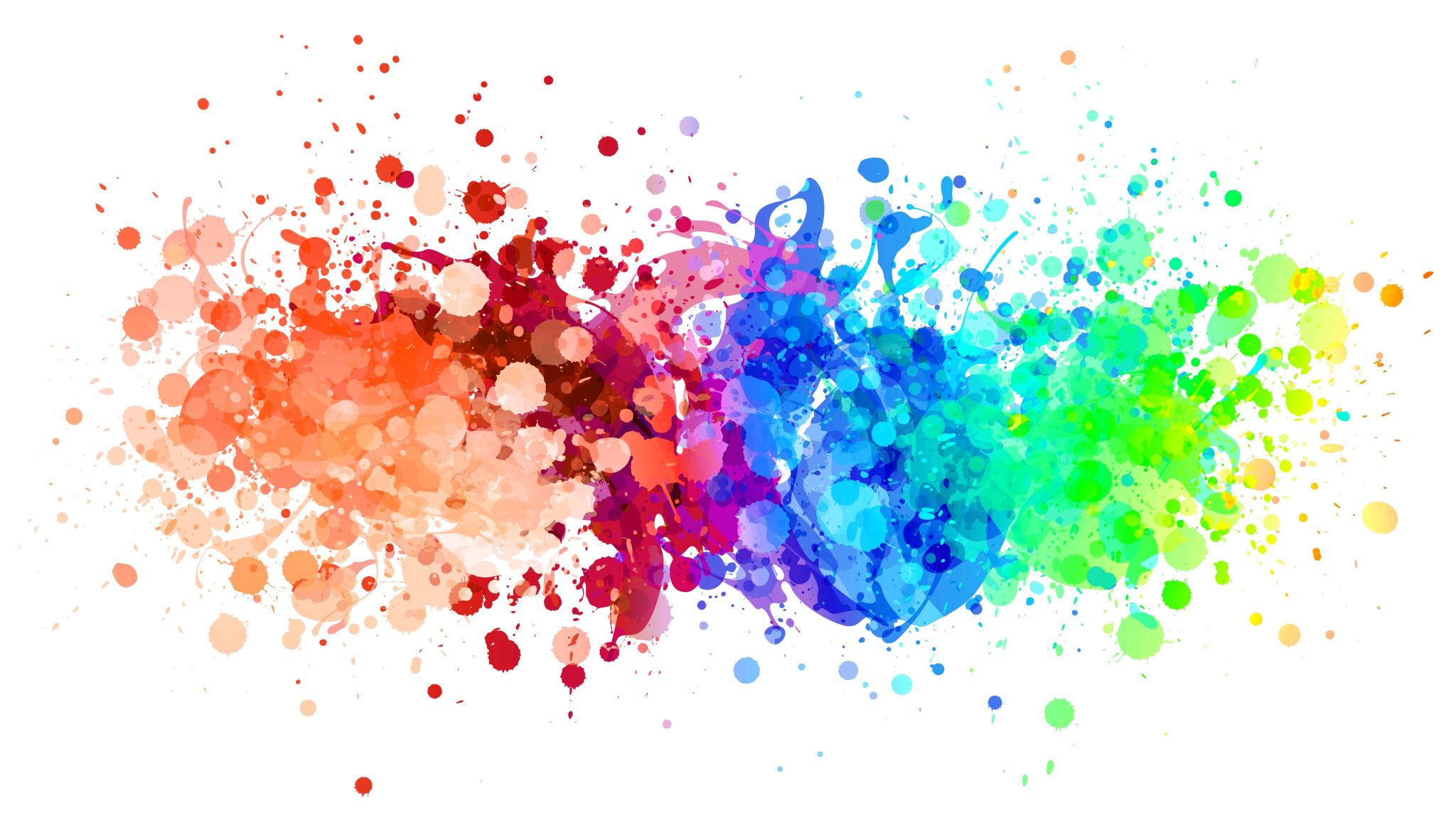 7
7
Rozdíly v pojmech
Kineziologie
Kinezioterapie
Kinantropologie
8
Kineziologie
z řečtiny (kinesis = pohyb a logos = slovo, řeč, věda)
studuje pohybový projev z hlediska stavby, vývoje a fyziologie pohybové soustavy a mechanismů, 
princip fungování pohybových segmentů lidského těla a nervové soustavy (spojený systém)
Kineziologie studuje funkční a anatomické zákonitosti pohybového systému při vykonávání pohybu (Balatka, 2002).
Kombinace poznatků: fyziologie, biomechaniky, anatomie, neurofyziologie    (psychologie, sociologie)
		→ 	INTERDISCIPLINÁRNÍ VĚDA
9
Definice
Nejjednodušší definice kineziologie „věda o pohybu a jeho řízení“.
profesor Dylevský: „Kineziologie je věda o biologických komponentách, aspektech a atributech pohybu v procesu vývoje a o vlivu pohybu na biologické struktury“.
Docent Véle „Kineziologie je věda o lidském účelově organizovaném pohybu podléhajícímu fyzikálním zákonům hmotné struktury těla stejně jako kybernetickým zákonům řízení pohybové funkce, která udržuje funkci lidského organismu.“
10
Dělení kineziologie
Obecná kineziologie
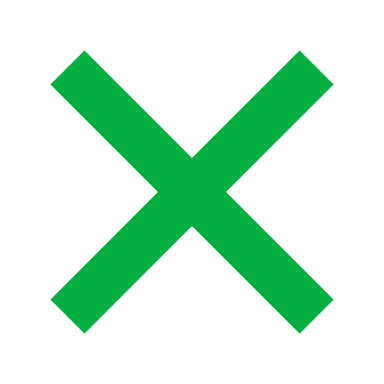 Speciální kineziologie
11
Speciální kineziologie
Obecná kineziologie
Analytický charakter 
Vychází z pohybu na molekulární a buněčné úrovni 
Kineziologie tkání
Pohyb tělesných segmentů
kineziologie axiálního systému 
kineziologie horní končetiny 
Kineziologie dolní končetiny

integrační charakter 
   → využívá se k diagnostice pohybového systému
12
POHYBOVÝ SYSTÉM
ŘÍDÍCÍ SLOŽKA
(CNS + PNS)
OPĚRNÁ SLOŽKA
(kosti, klouby, vazy)
VÝKONNÁ SLOŽKA
(svaly, šlachy)
ZÁSOBOVACÍ SLOŽKA
(cévní systém)
13
Pohyb
je děj změny polohy v závislosti na prostoru a čase
Pohyb můžeme definovat jako proces změny polohy tělesa v prostoru. Pohyb je změna polohy. Pohyb tělesa můžeme popsat jenom v případě, když současně známe jeho polohu a čas.
14
Postura, atituda
Podle Gutha (2004) posturou označujeme všechny motorické schopnosti člověka, jejichž cílem je udržování polohy. Pojmem držení těla chápeme vzájemnou polohu končetin, trupu a hlavy v postojích, polohách nebo při činnosti.

Atituda - postura nastavená tak, aby bylo možné provést plánovaný  pohyb

Postura je aktivní držení segmentů těla proti působení zevních sil, ze kterých má v běžném životě největší význam síla tíhová. Postura je zajištěna vnitřními silami, hlavní úlohu hraje svalová aktivita řízená centrálním nervovým systémem. K provedení optimálního pohybu je nutné zaujmout a udržet optimální posturu  (vzpřímené držení). Postura není synonymem pro stoj na dvou nohách, ale je součástí např. sedu nebo jen zvednutí hlavy v lehu na břiše, je nutnou součástí chůze a dalších způsobů aktivní lokomoce (Vařeka, 2002).
15
Těžiště
16
Těžiště
Těžiště (COM = Centre of Mass) je hypoteticky hmotný bod, do kterého je soustředěna hmotnost celého těla v globálním vztažném systému. Ženy stejné tělesné výšky mají těžiště těla níže než muži (Balatka, 2002).

 Poloha těžiště rozhoduje o stabilitě těla. Jakákoliv nestabilní poloha vyžaduje totiž silovou korekci, tj. aktivní svalové úsilí, a tím také příslušnou spotřebu energie.

Základní anatomické nastavení: těžiště se nachází v malé pánvi ve výšce 2. nebo 3. křížového obratle, asi 4 až 6 cm před promontoriem.
17
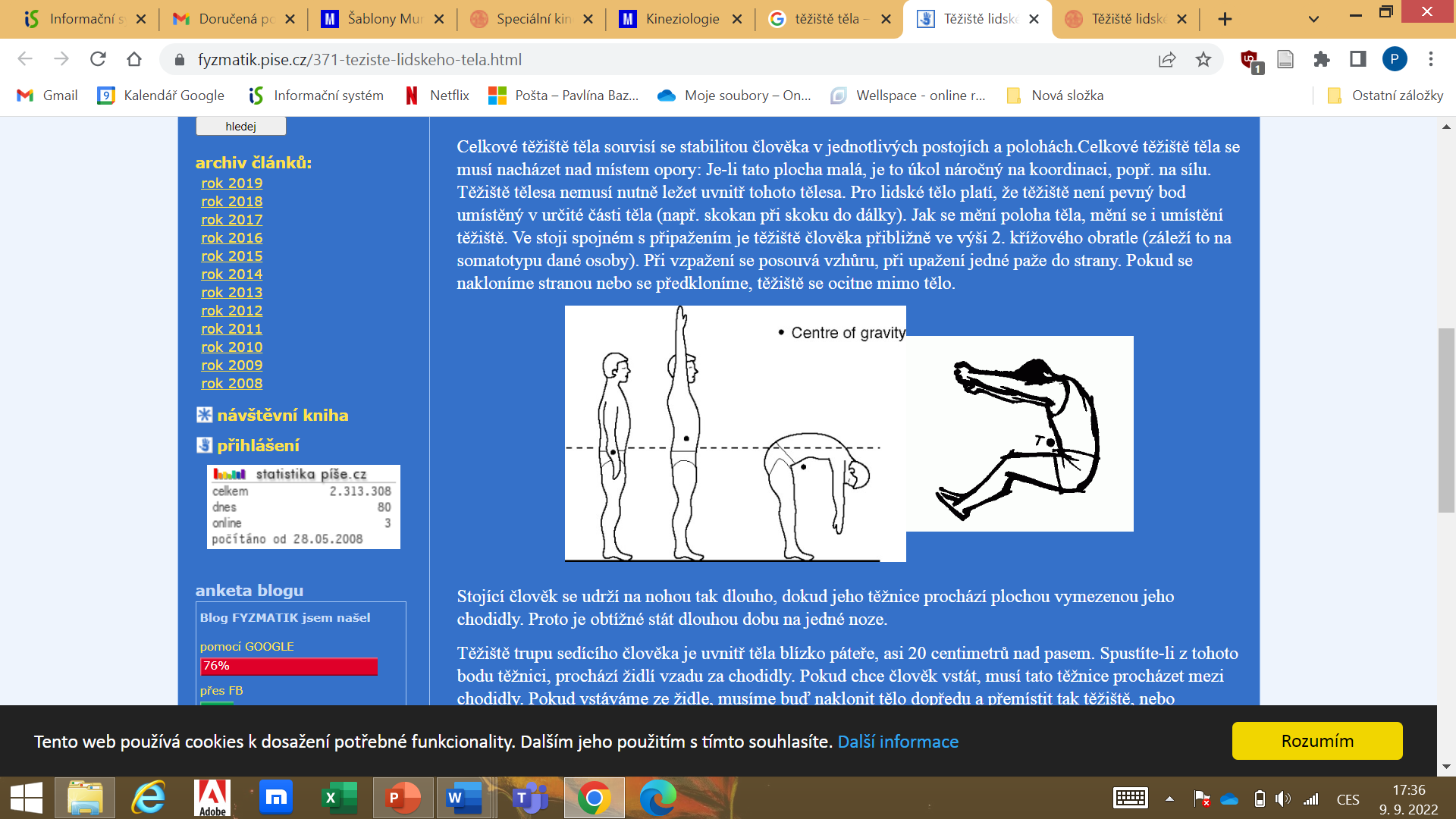 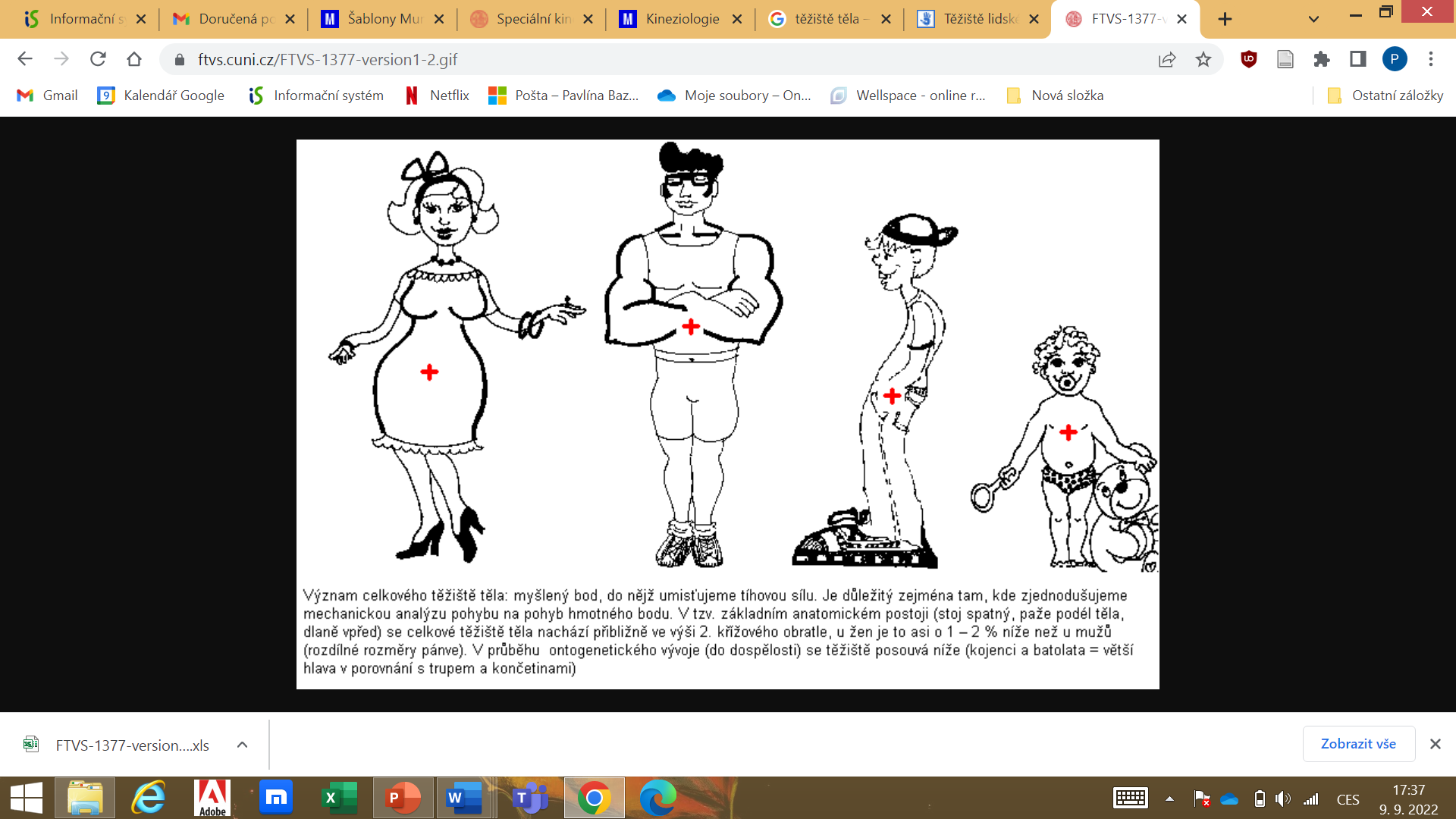 https://fyzmatik.pise.cz/371-teziste-lidskeho-tela.html                  https://ftvs.cuni.cz/FTVS-1377-version1-2.gif
18
Anatomické roviny a pohyby v nich
19
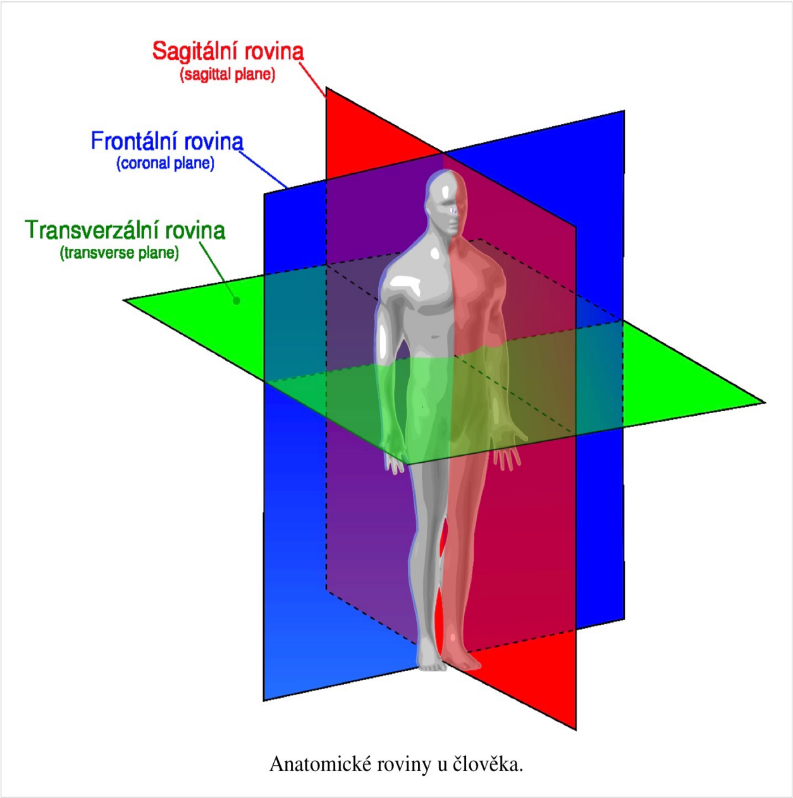 Anatomické roviny
https://www.athletesprep.eu/-trenink-stredu-tela/
20
Pohyby v rovinách
*Rotace – většina rotací probíhá v rovině transverzální, některé také v rovině frontální nebo sagitální
21
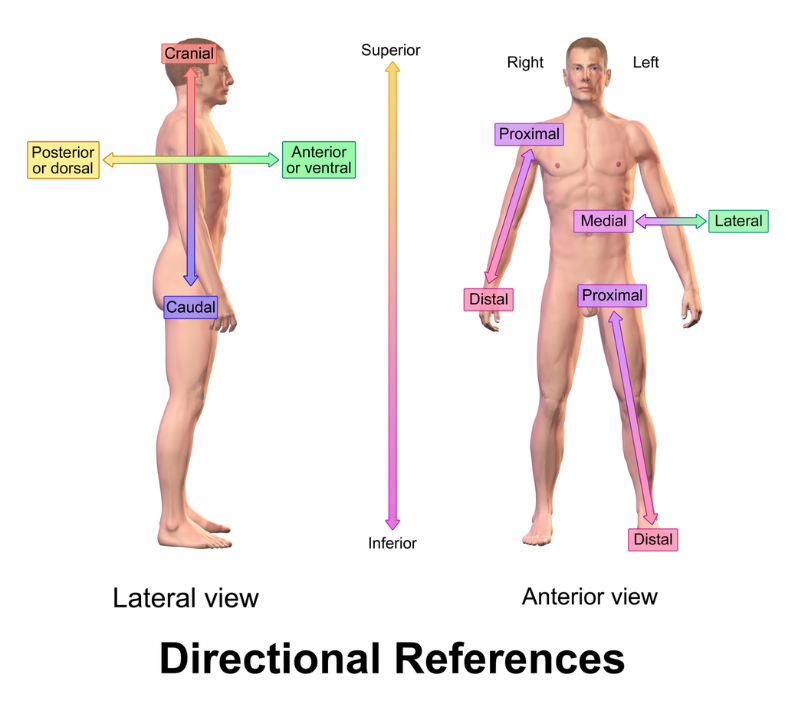 Anatomické směry
https://www.wikiskripta.eu/w/Anatomick%C3%A9_n%C3%A1zvoslov%C3%AD#/media/Soubor:Blausen_0019_AnatomicalDirectionalReferences.png
22
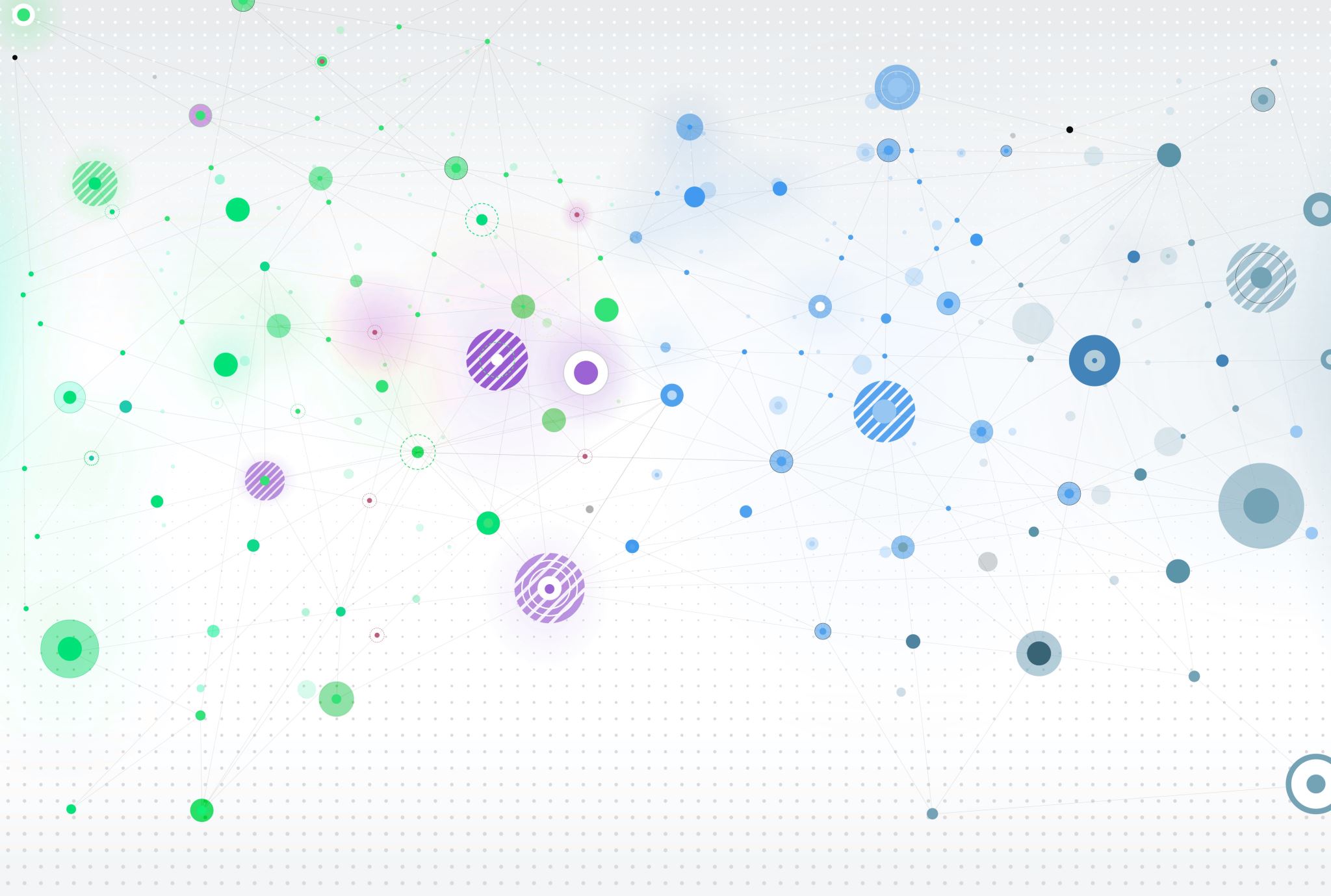 Kineziologický rozbor
23
Praktický výstup kineziologie?
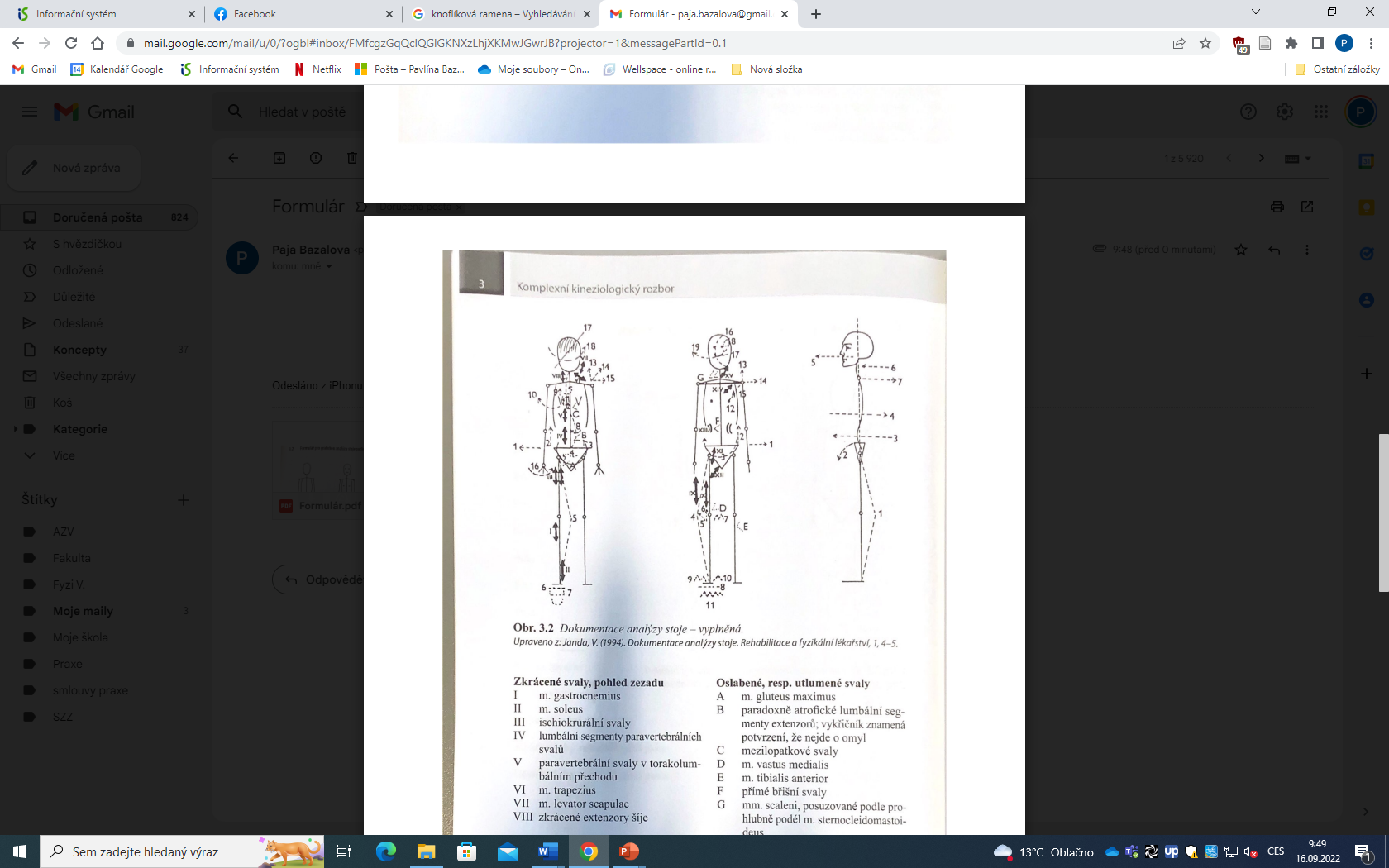 KINEZIOLOGICKÝ ROZBOR
24
Uvedeno v: Komplexní kineziologický rozbor – Poděbradská (2019)
Kineziologický rozbor
25
Aspekce
Komplexní  (povšechná aspekce) x Cílená aspekce 
Kromě podrobnějšího popisu hodnotíme také: 
Celkovou konstituci pacienta 
Celkovou svalovou kondici s ohledem na konstituci 
Celkový pohybový klid či aktivita v klidovém stoji
Vyšetření korigovaného x nekorigovaného stoje
Pohled zepředu
Hlava – vzpřímené postavení (rotace, úklon), předsun brady 
Symetrie šíje, ramen, klíčních kostí 
Postavení HK – protrakce ramen, knoflíková ramena (protrakce + vnitřní rotace humeru), natočení loketních jamek, pozice dlaní 
Tvar a postavení hrudníku + symetrie (M - prsní bradavky)
Tajle, thorakobrachiální trojúhleníky 
Kontura břišních svalů + postavení pupku
Pánev - postavení, symetrie (může se jevit jako sešikmená, shift pánve)
Kontura a symetrie stehen – trofika svalů 
Kolena - postavení (valgozita, varozita) + postavení čéšky (šilhavé, rozbíhavé)
Kontura a symetrie bérců
Postavení hlezenních kloubů -  valgozita x varozita
Postavení chodidel a prstců - kladívkové prsty, hallux valgus, příčná a podélná klenba
Pohled zboku
Hlava - předsun 
Páteř - zhodnocení křivek (hyperlordóza, hyperkyfóza, prohloubené křivky, aplanace) 
Protrakce ramen, postavení HK 
Prominence břišní stěny
Postavení pánve - anteverzní, retroverzní 
Kontura a symetrie svaly dolní končetiny 
Kolena - postavení (rekurvace kolen) 
Postavení chodidel
Pohled zezadu
Hlava – rotace, úklon 
Symetrie šíje a ramen 
Postavení lopatek – symetrie, popis pozice, scapula pseudoalata/alata 
Tajle, thorakobrachiální trojúhleníky
Hrudník - postavení, tvar + oblast úponu bránice
Pánev - symetrie, postavení 
Symetrie a tvar hýžďových svalů - intergluteální a infragluteální rýha 
Postavení kolen – valgozita, varozita + rýhy v podkolenní jamce 
Symetrie a kontury svalů lýtka 
Postavení hlezenních kloubů
Postavení patní kosti a chodidla
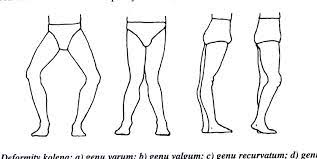 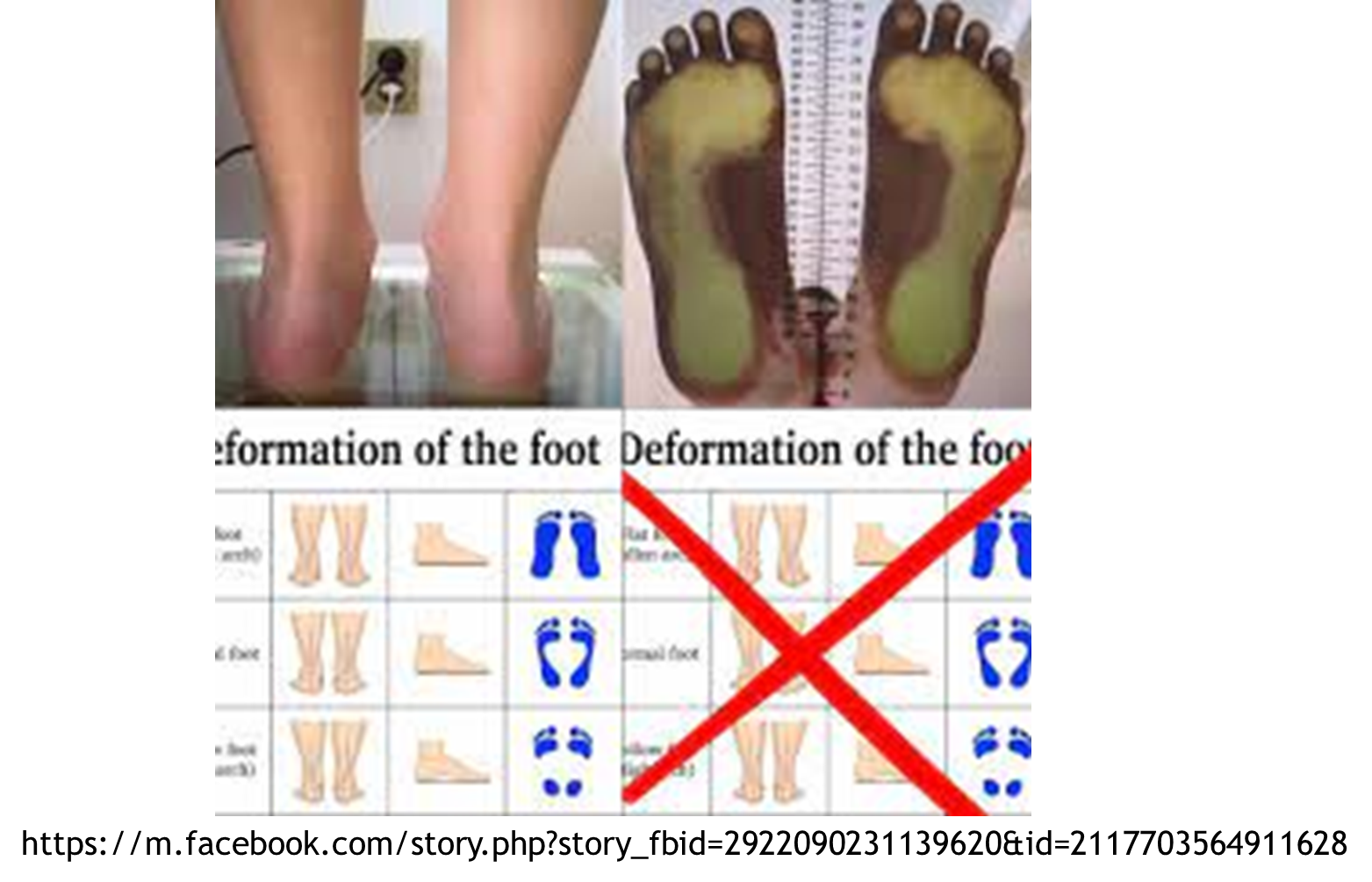 Převzato z: Rozkydal - 04-osove-deformity-dolni-koncetiny
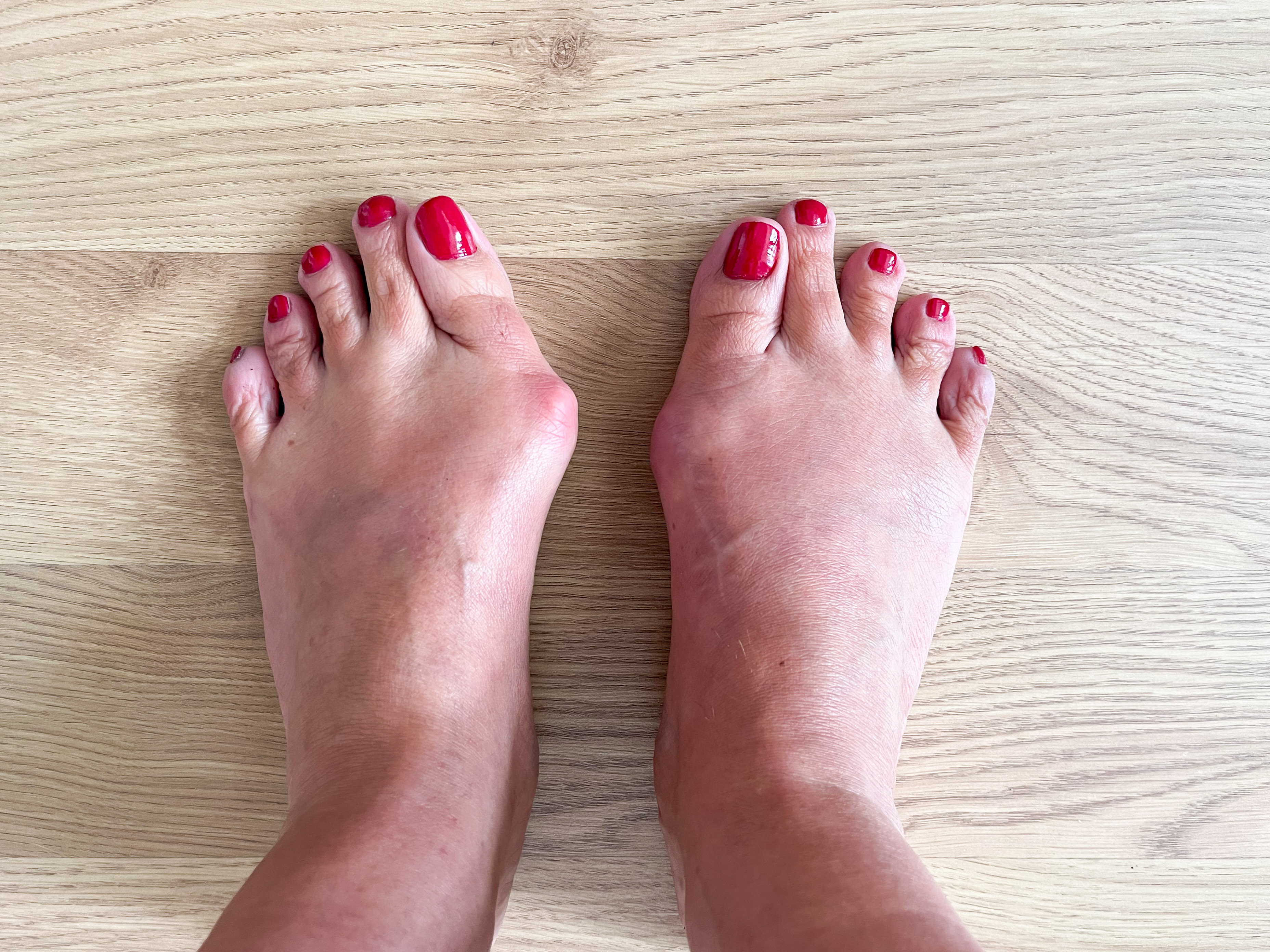 https://www.bosonozka.cz/zdravi/halux-valgus-co-ho-zpusobuje/
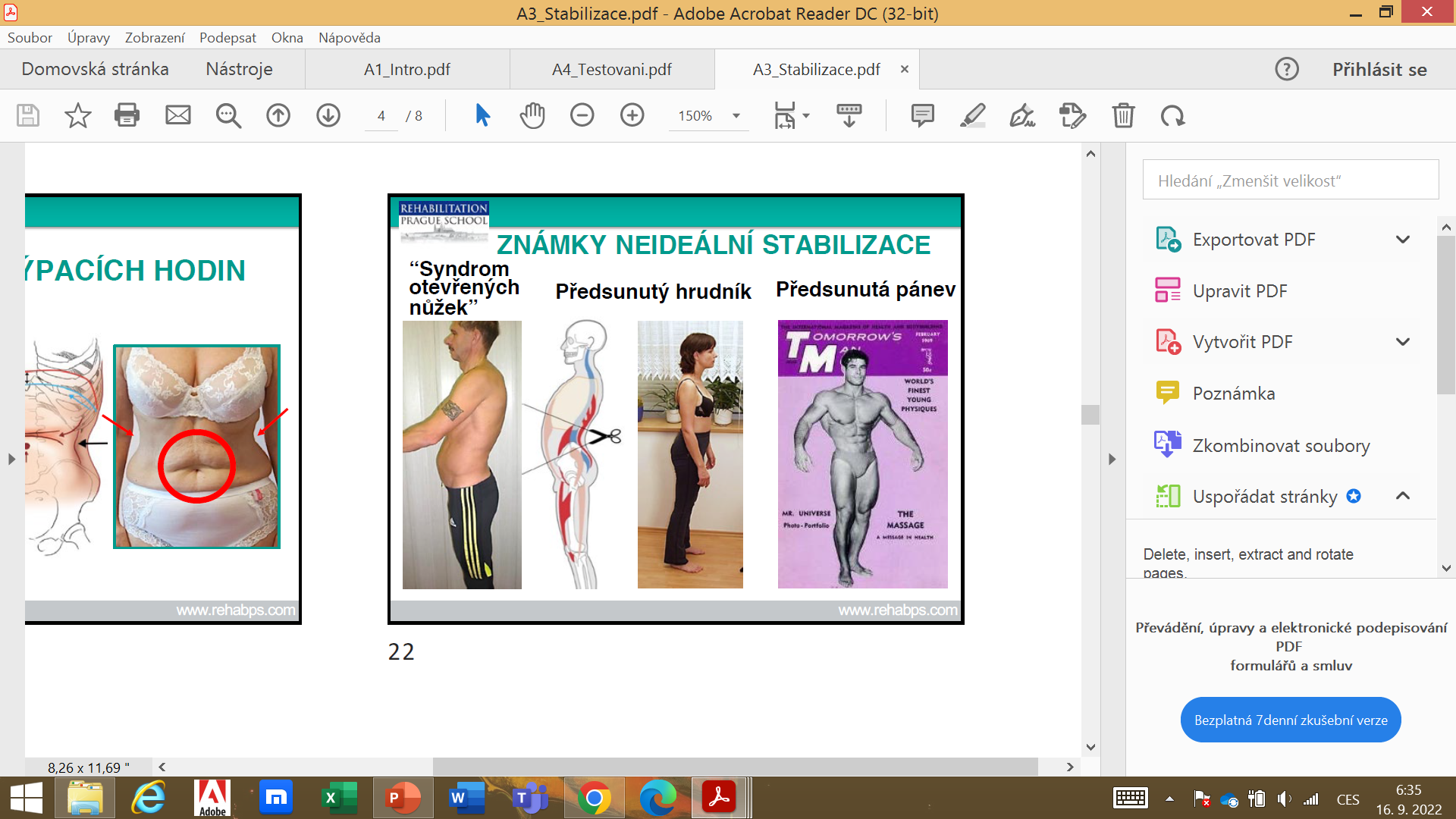 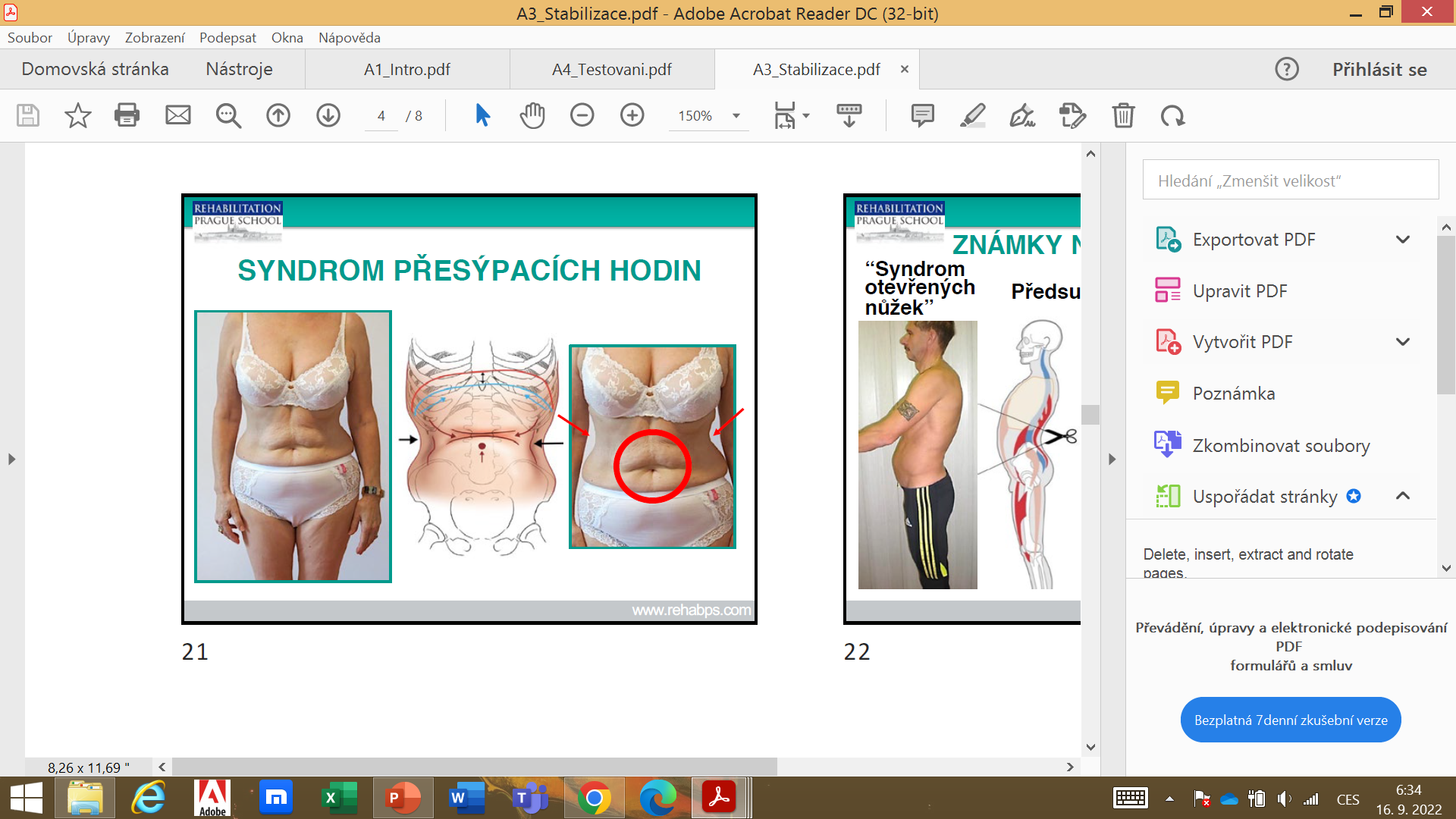 Převzato z: Materiály ke kurzu DNS A
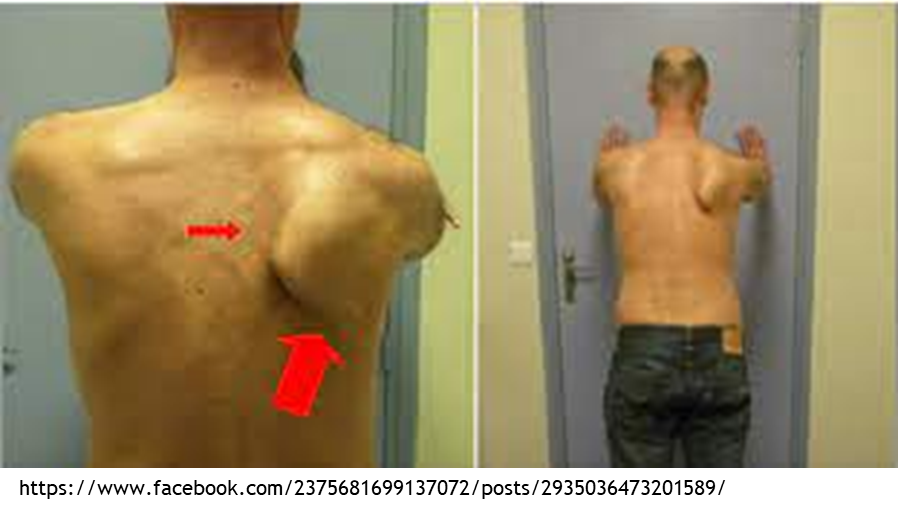 https://fyzio-petra.cz/rozpoznat-u-svych-deti-vadne-drzeni-tela/
Převzato z: BP - Diagnostika a korekce svalových 
dysbalancí u silničního cyklisty
Hoffmanová, 2006
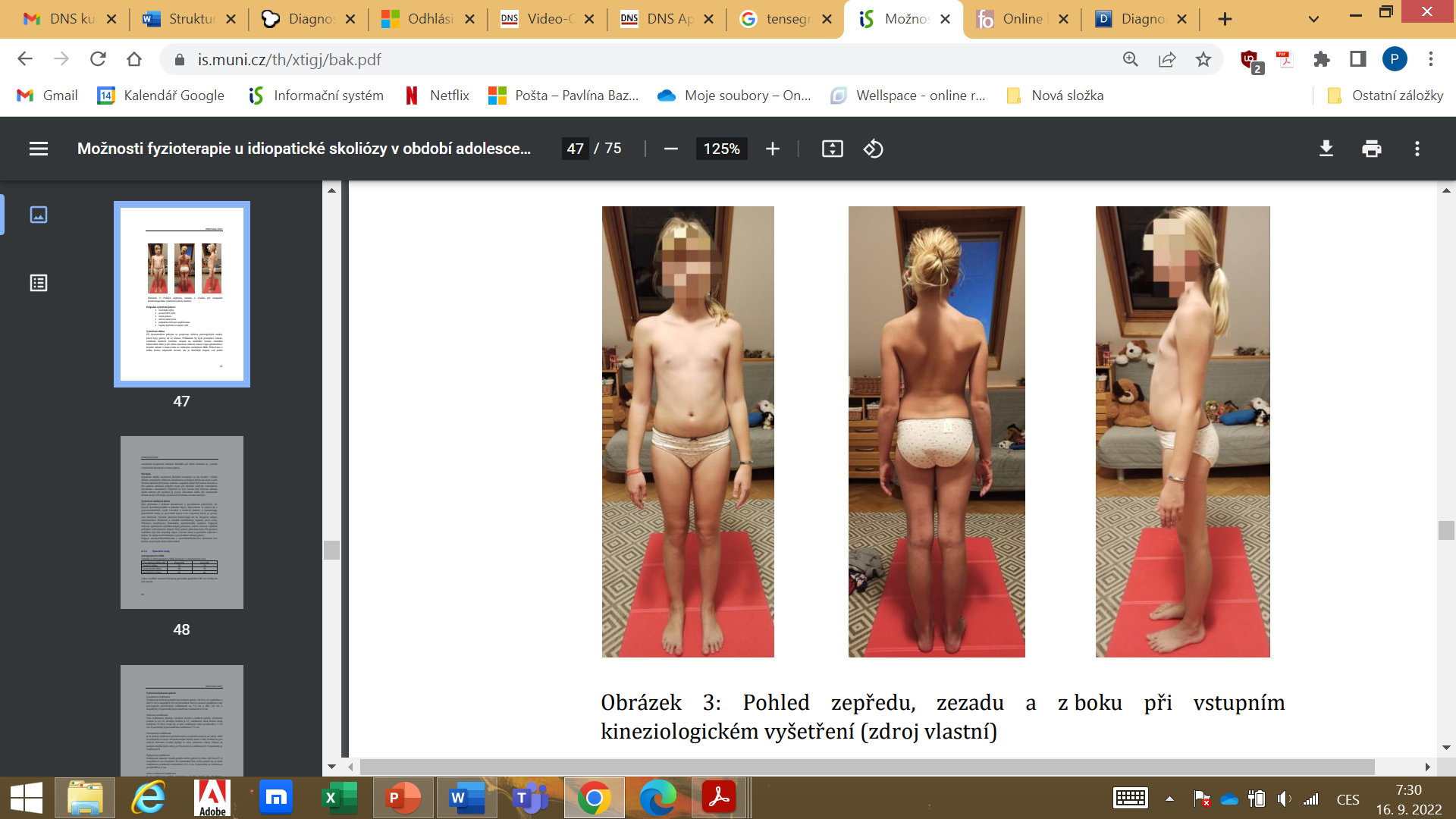 Převzato z: BP – Možnost fyzioterapie u idiopatické skoliózy v období adolescence, Holečková 2022
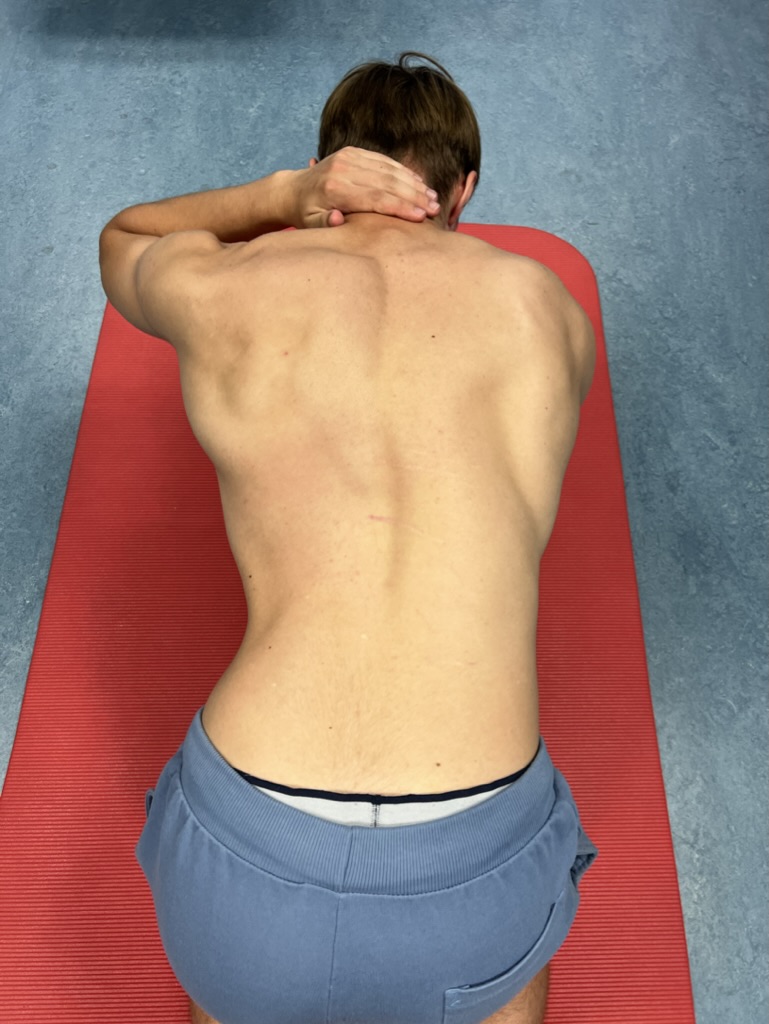 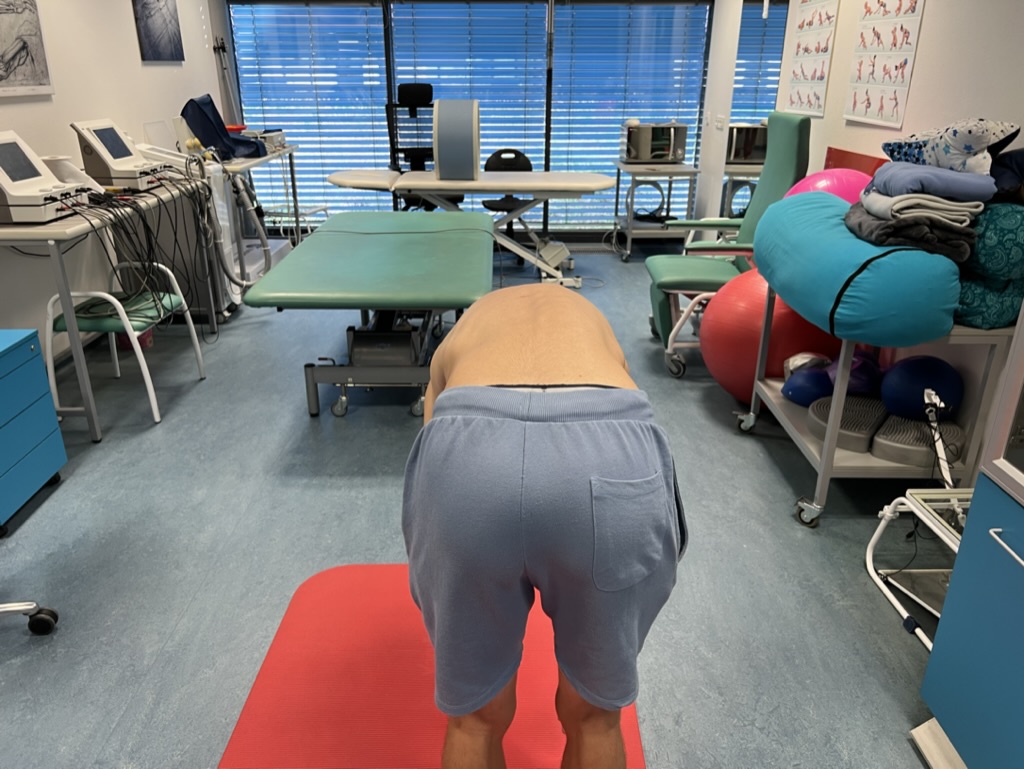 Zdroj: vlastní
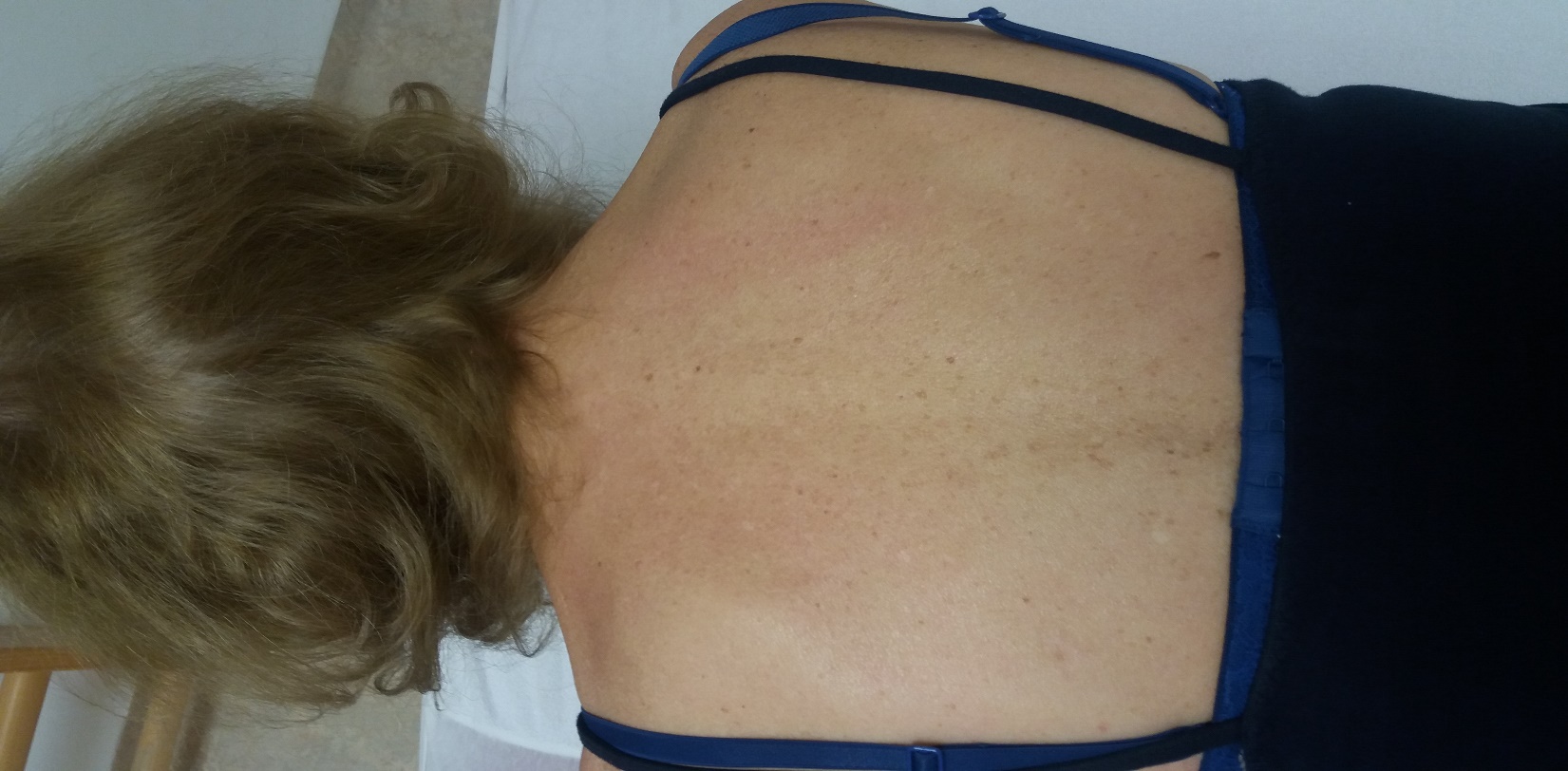 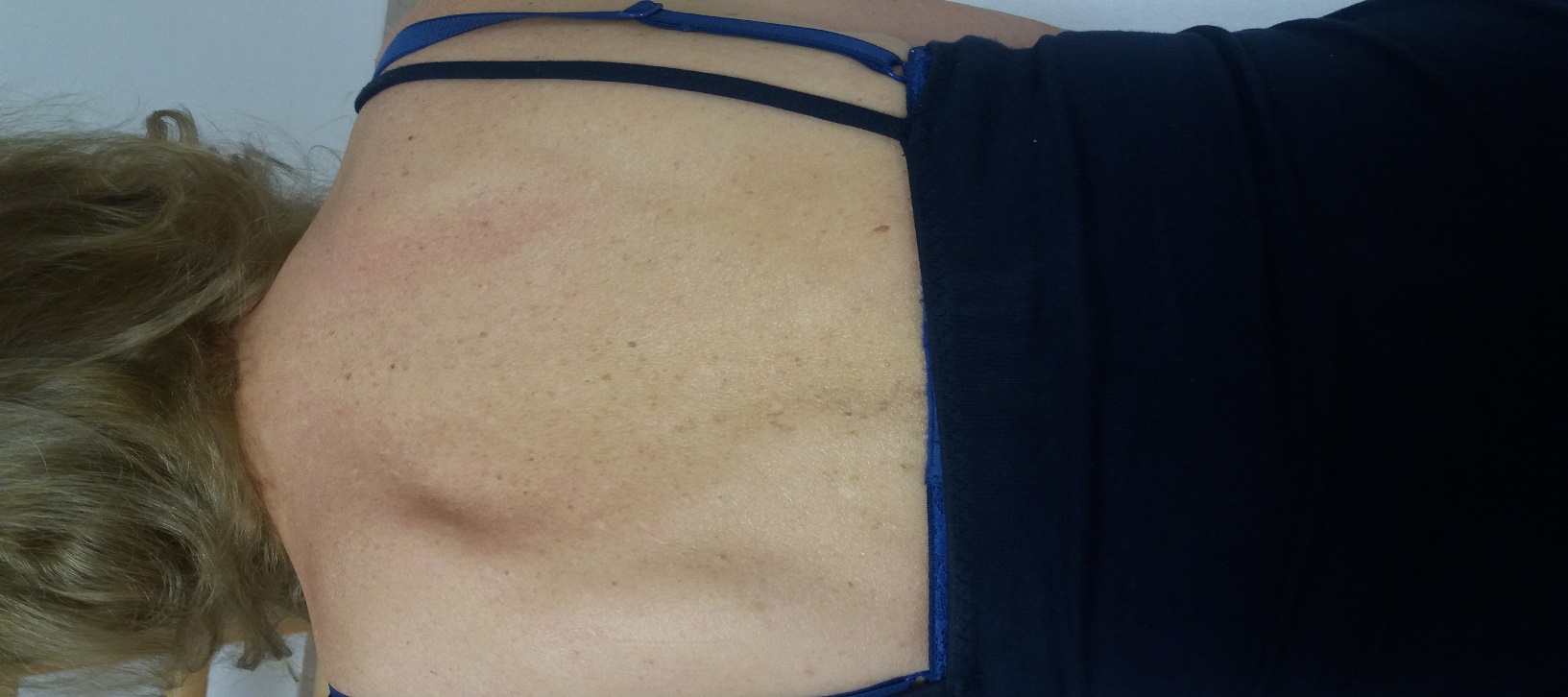 36
zápatí prezentace
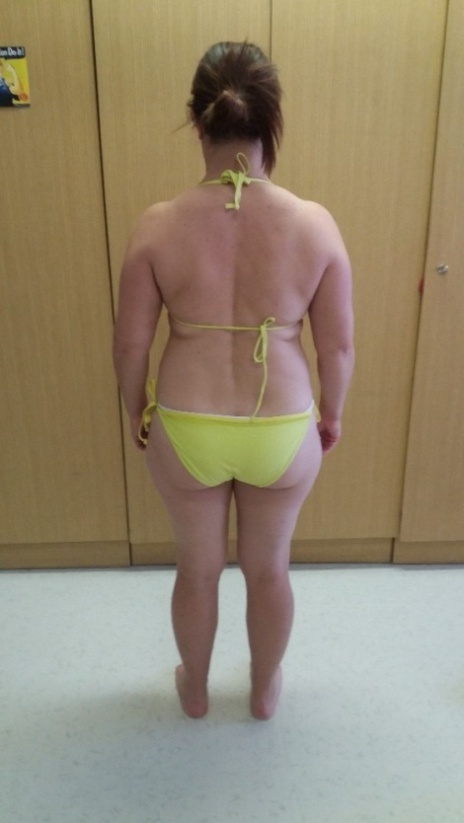 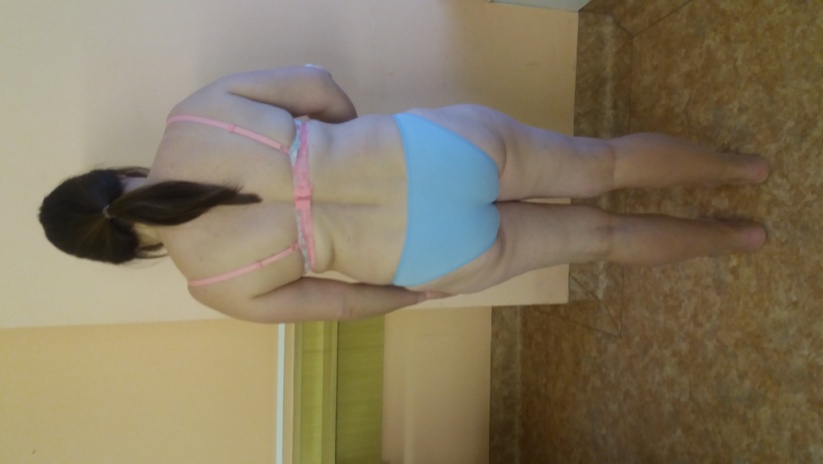 37
zápatí prezentace
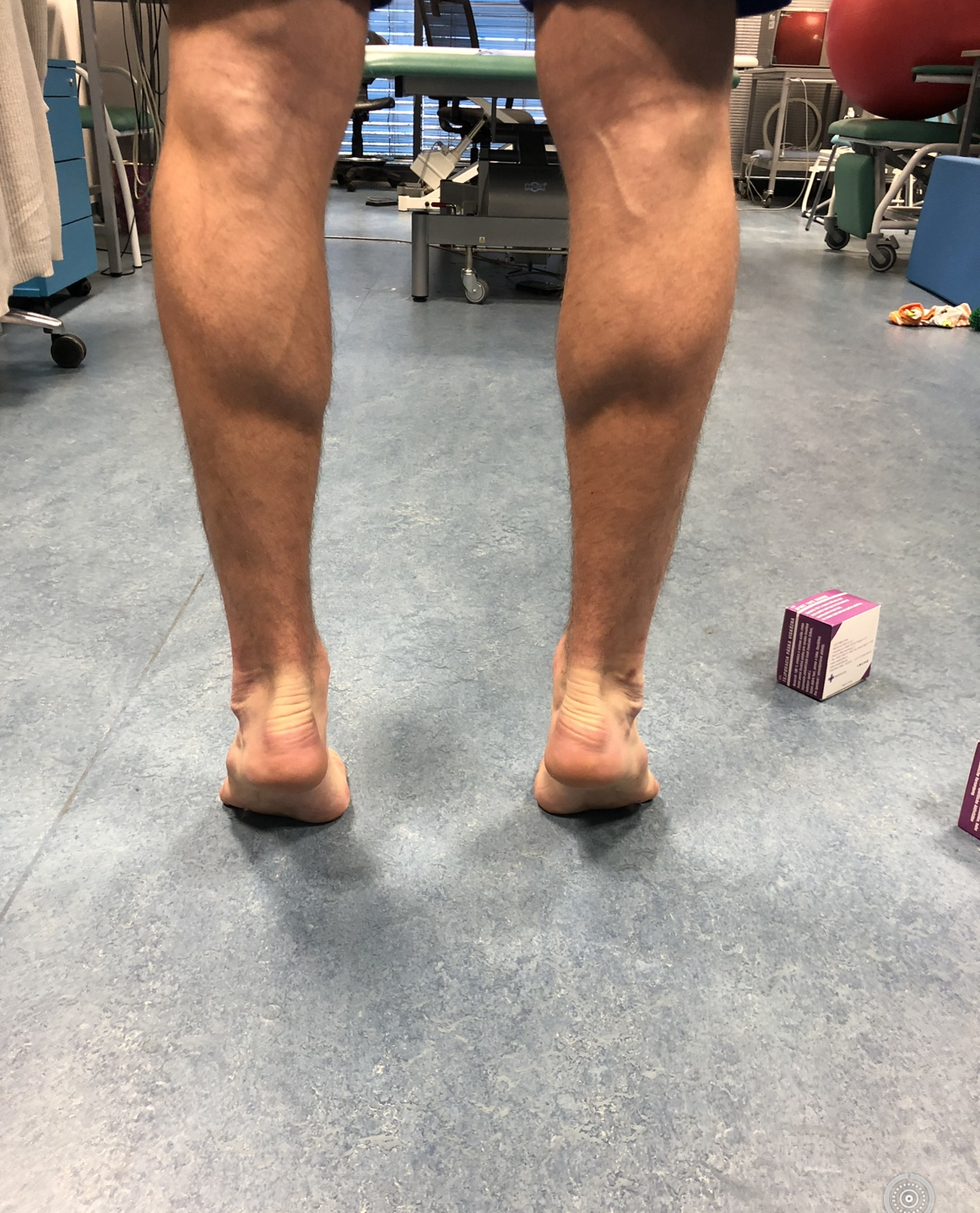 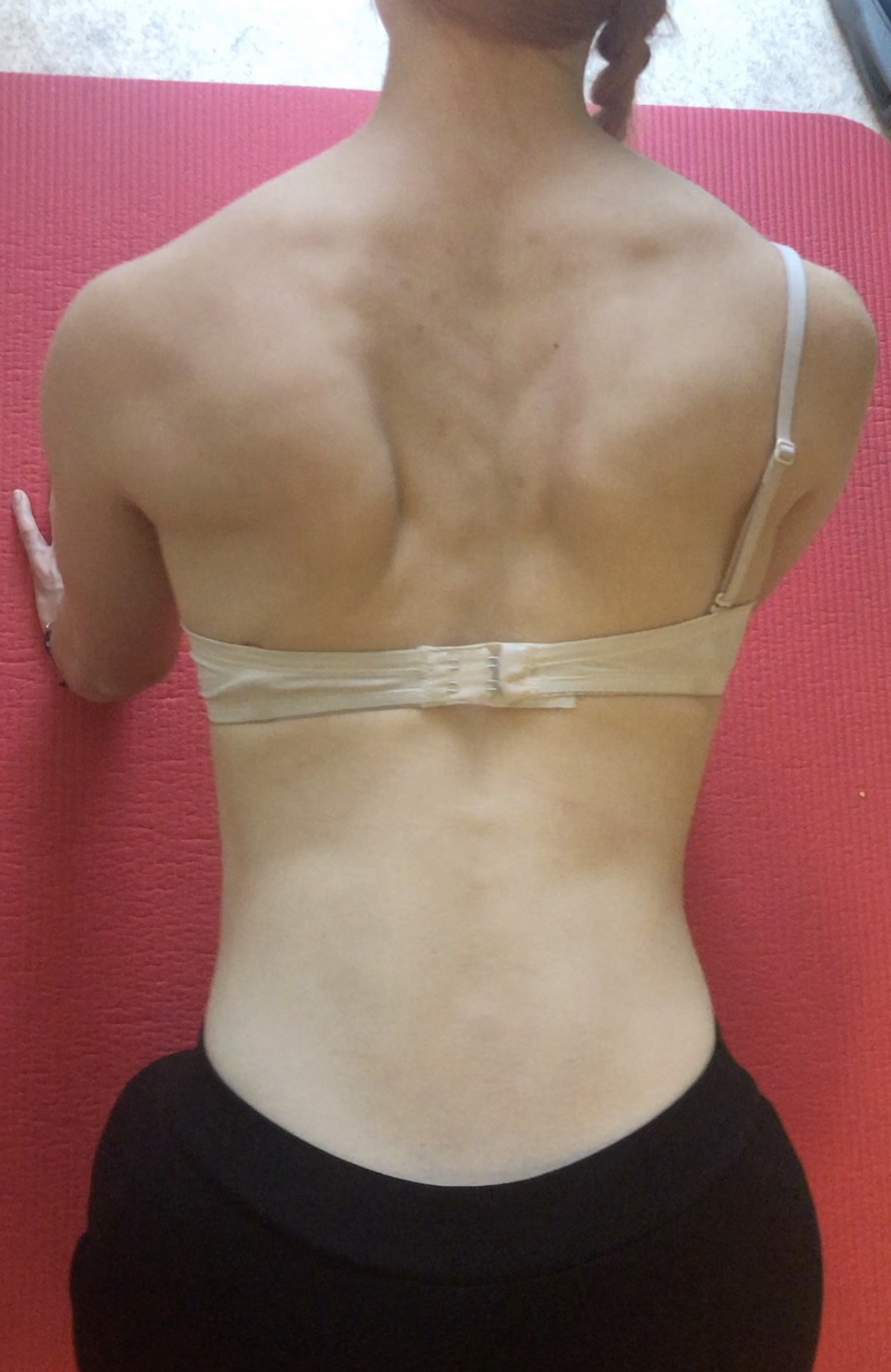 Zdroj: vlastní
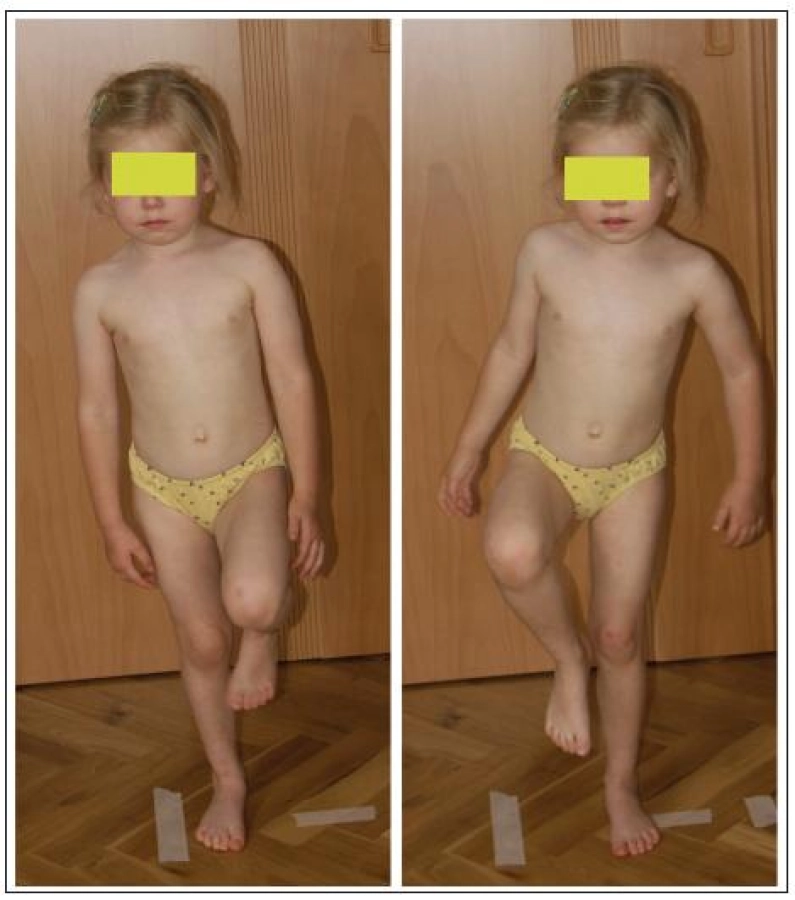 39
zápatí prezentace
Anamnéza = vstupní rozhovor
Anamnéza
Základní údaje
42
Osobní anamnéza
Nemoci
Úrazy
Operace
U dětí a ve vybraných případech i u dospělých – psychomotorický vývoj
Alergie (alergologický anamnéza = AA)
Součástí může být i farmakologická anamnéza = FA
Gynekologická anamnéza 
abusus
43
Rodinná anamnéza
nemoci, příčiny úmrtí u blízkých pokrevních příbuzných ->děti, sourozenci, rodiče, prarodiče
dědičná onemocnění, kardiovaskulární zátěž, DM, onkologická onemocnění, duševní poruchy,…
Výskyt potíží s pohybovým aparátem v rodině (častěji sklon k chronickému průběhu a recidivujícím obtížím)
44
Pracovní a sociální anamnéza
Sportovní anamnéza
46
Nutriční anamnéza
Fyziologické funkce
Nynější onemocněníMomentální obtíže
Závěr anamnézy
Příklad anamnézy:
Základní údaje

Iniciály klienta: A. B.
Pohlaví: muž
Věk: 46 let
Aktuální řešený problém, diagnóza: stav po zlomenině distálního předloktí – řešeno operativně – po ukončené RHB
První dojem a cíl klienta: Pacient spolupracující a s motivací k návratu do běžného pracovního života. Za cíl si dává zvýšit pravidelnou pohybovou aktivitu a kompenzovat pracovní zatížení.
51
Příklad anamnézy:
Osobní anamnéza: zlomenina článků prstů na LHK před cca 5 lety, intermitentní bolesti v oblasti mediálního epikondylu PHK na podkladě mediální epikondylitidy, chron. intermitentní bolesti zad, sledován pro vyšší tlak – doporučena pravidelná PA, ostatní neguje
Rodinná anamnéza: matka – zemřela v 63 letech na IM
Pracovní anamnéza: pacient vykonává fyzicky náročnou práci pokrývače střech, fyzickou práci vykonává i ve volném čase, ve své domácnosti (sekání dřeva atd.)
Sociální anamnéza: žije v rodinném domě s manželkou a 2 dětmi
Sportovní anamnéza: občasně – rekreačně cyklistika nebo pěší turistika
Alergologická anamnéza: neguje
Farmakologická anamnéza: občas dle potřeby analgetika - brufen
Nynější onemocnění: st. p. otevřené operační repozici a fixaci zlomeniny distálního radia PHK (Collesova zlomenina) následkem úrazu při pádu na zmrzlou cestu, operace provedena 22. 12. 2022, RHB ukončena v lednu
Cíl: začít s pravidelnou pohybovou aktivitou – kompenzace pracovní náplně, docvičení poúrazové horní končetiny
52
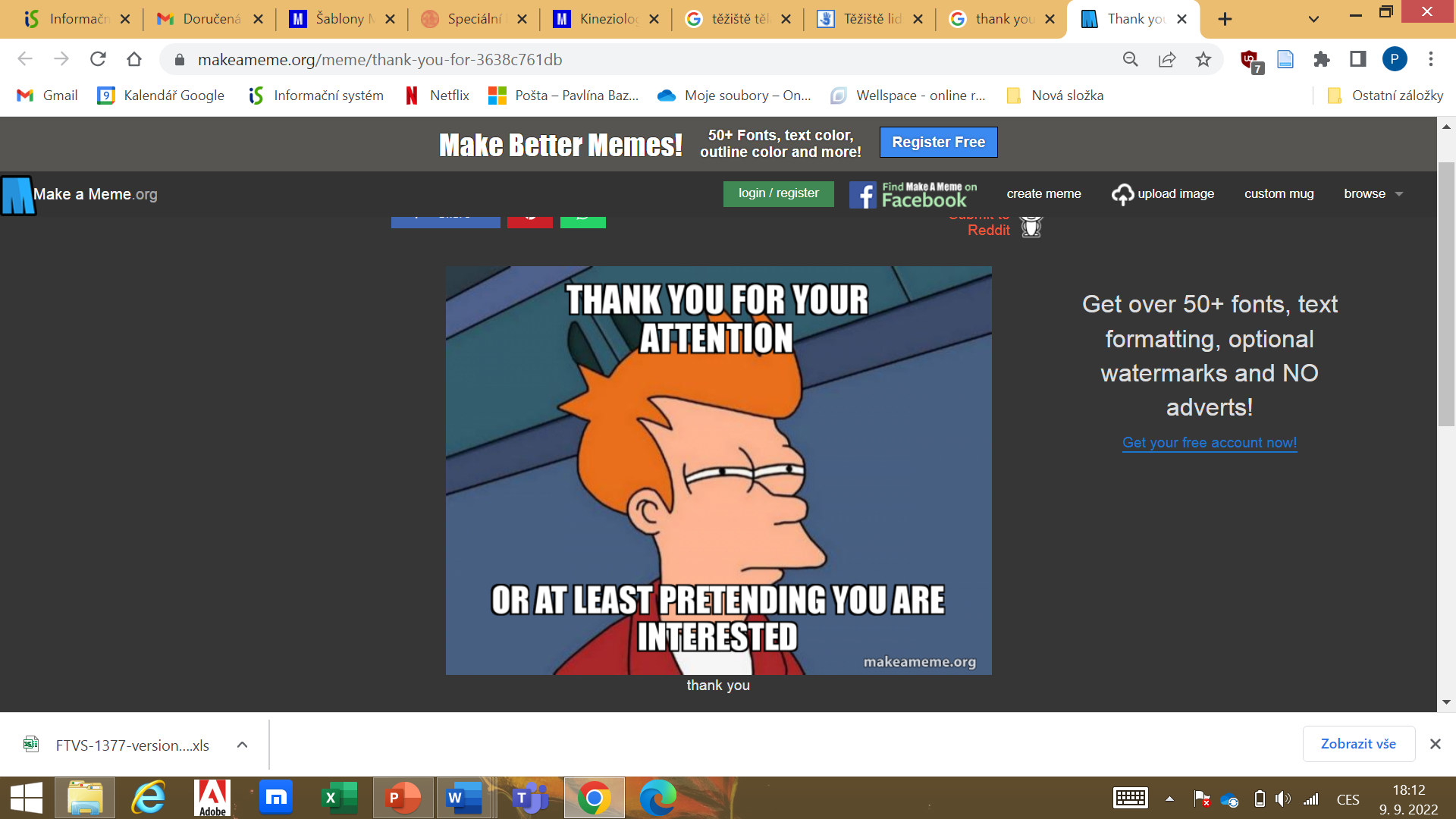 53
Zdroje
https://www.researchgate.net/publication/280087667_Posturalni_stabilita_Cast_1
FRYDRÝŠEK, Karel. Biomechanika 1. 1. vyd. Ostrava: VSB - Technical University of Ostrava, Faculty of Mechanical Engineering, Department of Applied Mechanics, 2019. 461 s. ISBN 978-80-248-4263-9.
https://is.muni.cz/do/1451/e-learning/kineziologie/elportal/index.html
KOLÁŘ, Pavel a Miloš MÁČEK. Základy klinické rehabilitace. Praha: Galén, [2015]. ISBN 978-80-7492-219-0.
PODĚBRADSKÁ, Radana. Komplexní kineziologický rozbor. Praha: Grada, 2019. 
DYLEVSKÝ, Ivan. Kineziologie: základy strukturální kineziologie. Praha: Triton, 2009. ISBN 978-80-7387-324-0.
54